札幌市・ウランバートル市の都市間連携事業による学術協力
森太郎　北海道大学
アマルバヤル A. 　モンゴル国立大学
ウランバートル市のエネルギー転換における脱炭素都市形成支援事業
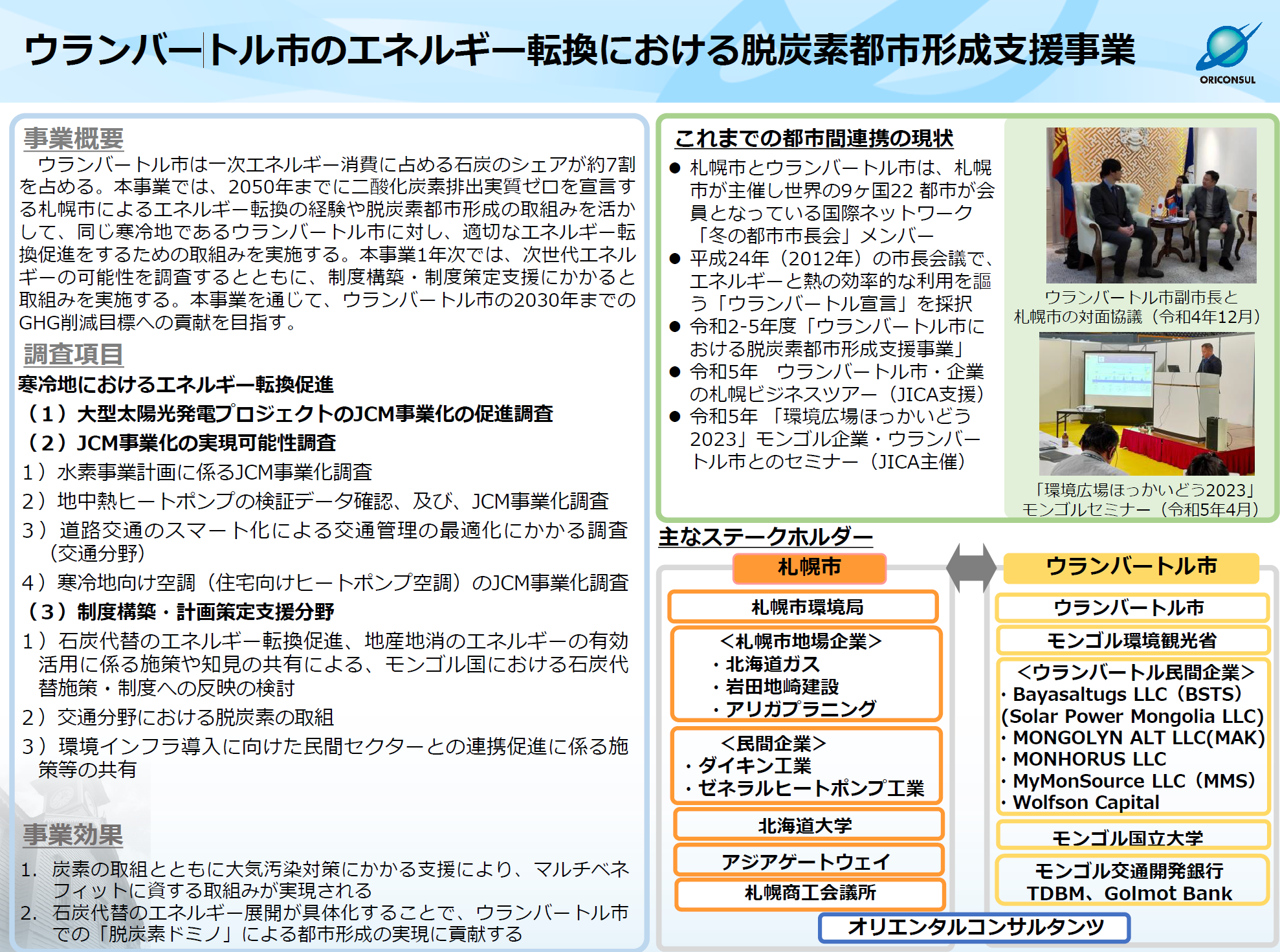 ウランバートル市のエネルギー転換における脱炭素都市形成支援事業
JCM (二国間クレジット制度)
学術では住生活の省エネルギーで連携を予定
CO2排出量
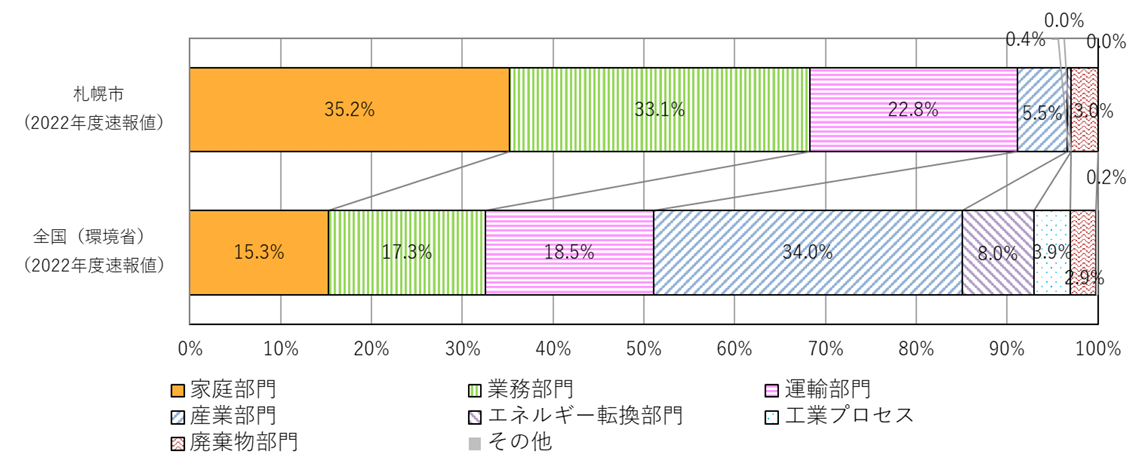 家庭部門                        業務部門                  　　 運輸部門
札幌
産業部門
全国
引用：札幌市気候変動対策行動計画 進行管理計画書2022
モンゴルのCO2排出量
22.8%              35.2%          33.1% 札幌
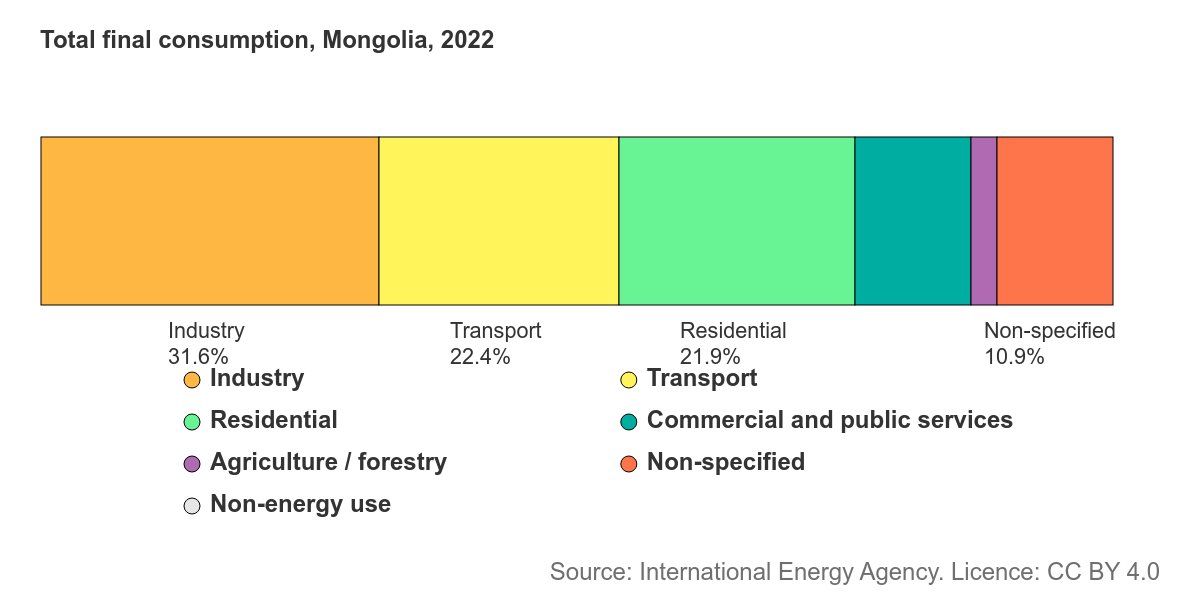 運輸部門
産業部門
住宅部門
その他
産業部門

住宅部門
農業・林業部門
非エネルギー用途
運輸部門
商業・公共サービス部門
その他
出典：国際エネルギー機関　　 ライセンス：CC BY 4.0
建築物のエネルギー効率
ウランバートルと札幌には共通点がある．
住宅，商業で排出されるCO2が多い
建物の断熱が重要
札幌：新築の戸建住宅は十分な断熱性能になりつつある．集合住宅の断熱性能は高くない
ウランバートル：集合住宅は十分な断熱性能（熱供給システム，暖房，換気システムに問題？）、ゲル地域の戸建住宅は大きな問題
中緯度であるためPVが効果的である．
Sapporo eco-e house (札幌版次世代住宅)
Sapporo eco-e houseの認定には、1.5 kW以上の太陽光発電設備と2.0 kWh以上の蓄電池が必要
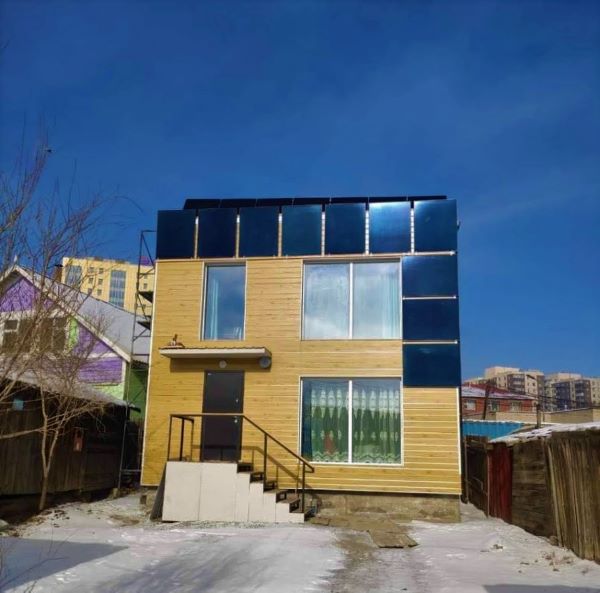 モンゴルのパッシブハウス
2020年、ガンダンにある2階建て70m2のアパートが、モンゴルで初めて省エネアパート（LEH）として登録
モンゴル国立大学研究所の測定、試験、モニタリング、分析の結果は証拠として記録
モンゴル国立大学との共同研究プロジェクト
ウランバートルにおけるVOCとPMの測定
屋内PMは、国連の健康基準よりも高いことが多かった
空気清浄機の設置が必要
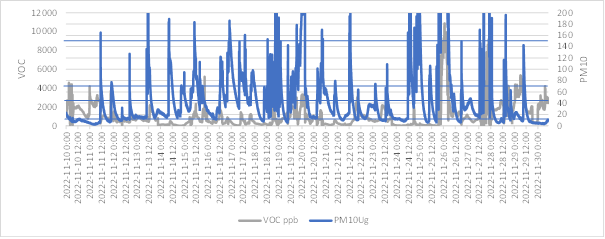 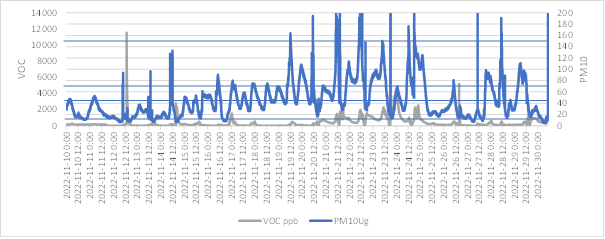 アパート                                                                              オフィス
断熱改修プロジェクト（木造アパート）
札幌市には1980年代に建設された木造アパートが多くある
建設費の高騰によって更新が難しい
断熱改修をおこなって新築として供給
エネルギーシステムの検討
他の施設と組み合わせた上でPVの設置
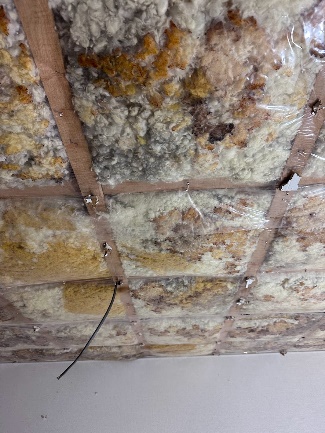 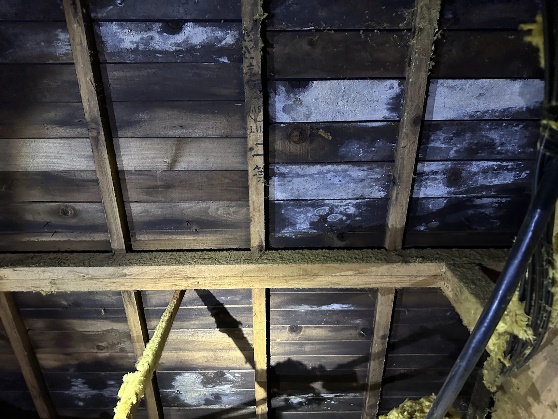 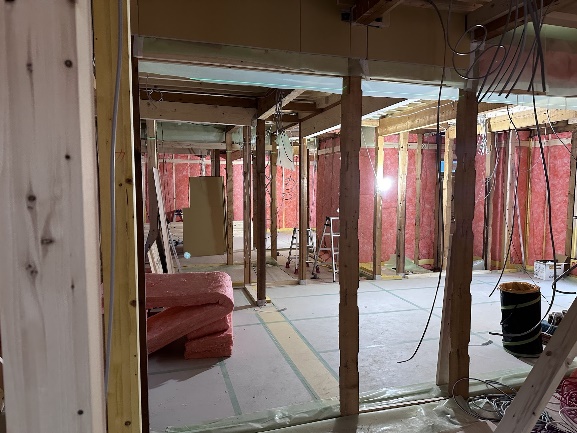 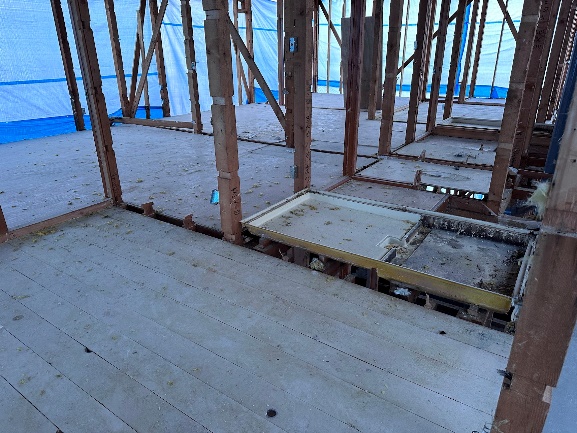 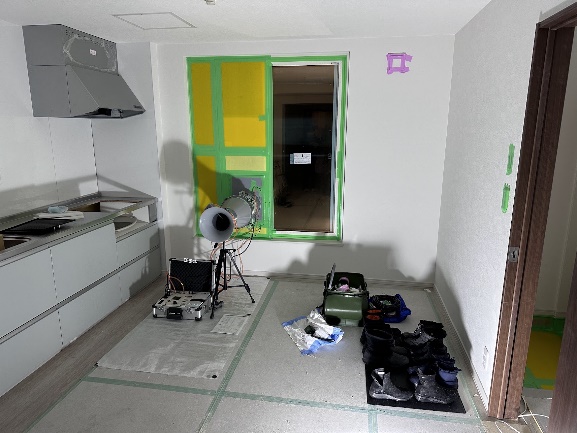 断熱改修プロジェクト（食料品店）
CSのような食料品店は大量の電力を消費
断熱不良と過度の換気による熱損失を熱検査で発見
断熱改修と換気計画の再考で、エネルギー消費削減が可能
冷房についてはさらなる考慮が必要
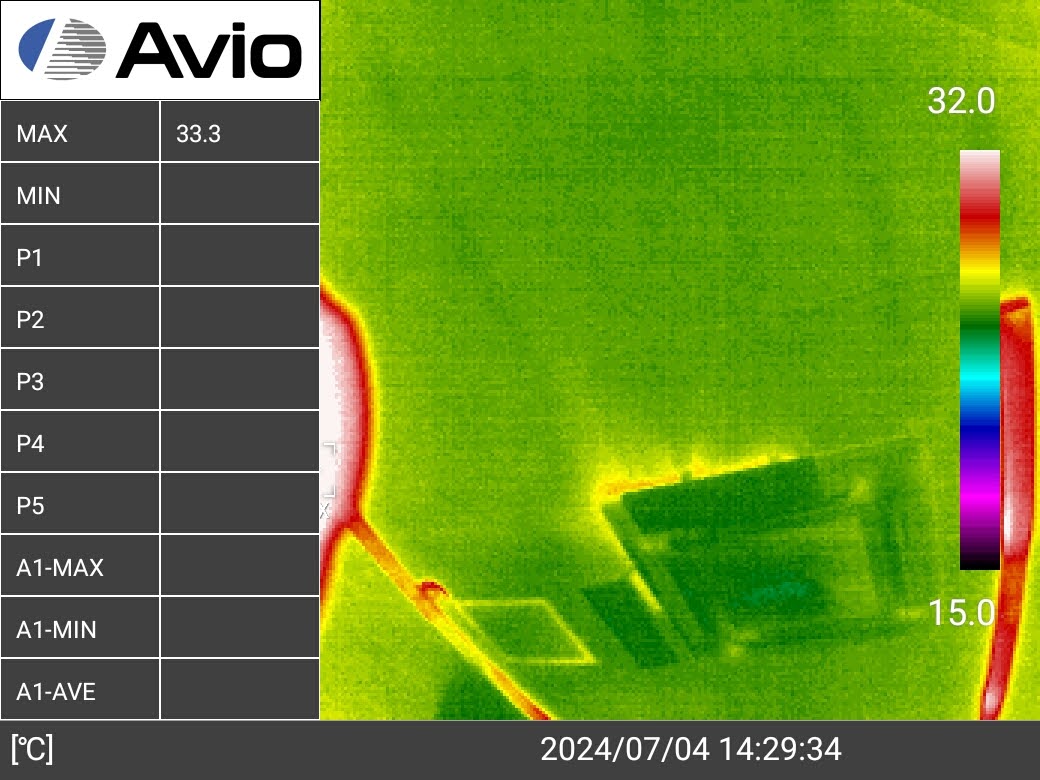 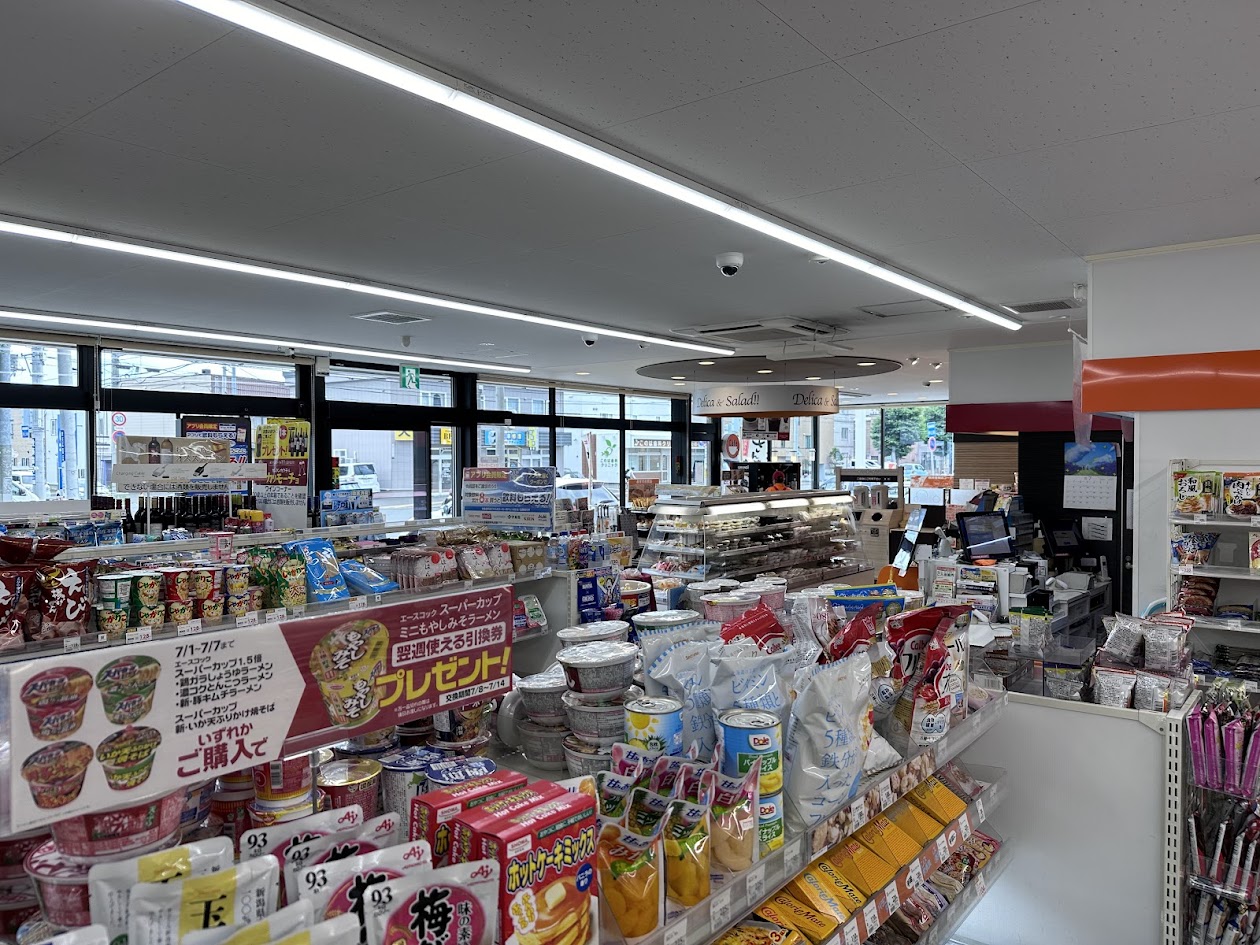 今後の共同研究
2024年9月、モンゴル国立大学工学部にグリーンエネルギー工学科を設置
省エネの追求だけでは室内環境がおろそかになりかねない
建物の省エネと室内環境の両立に関する共同研究を実施予定